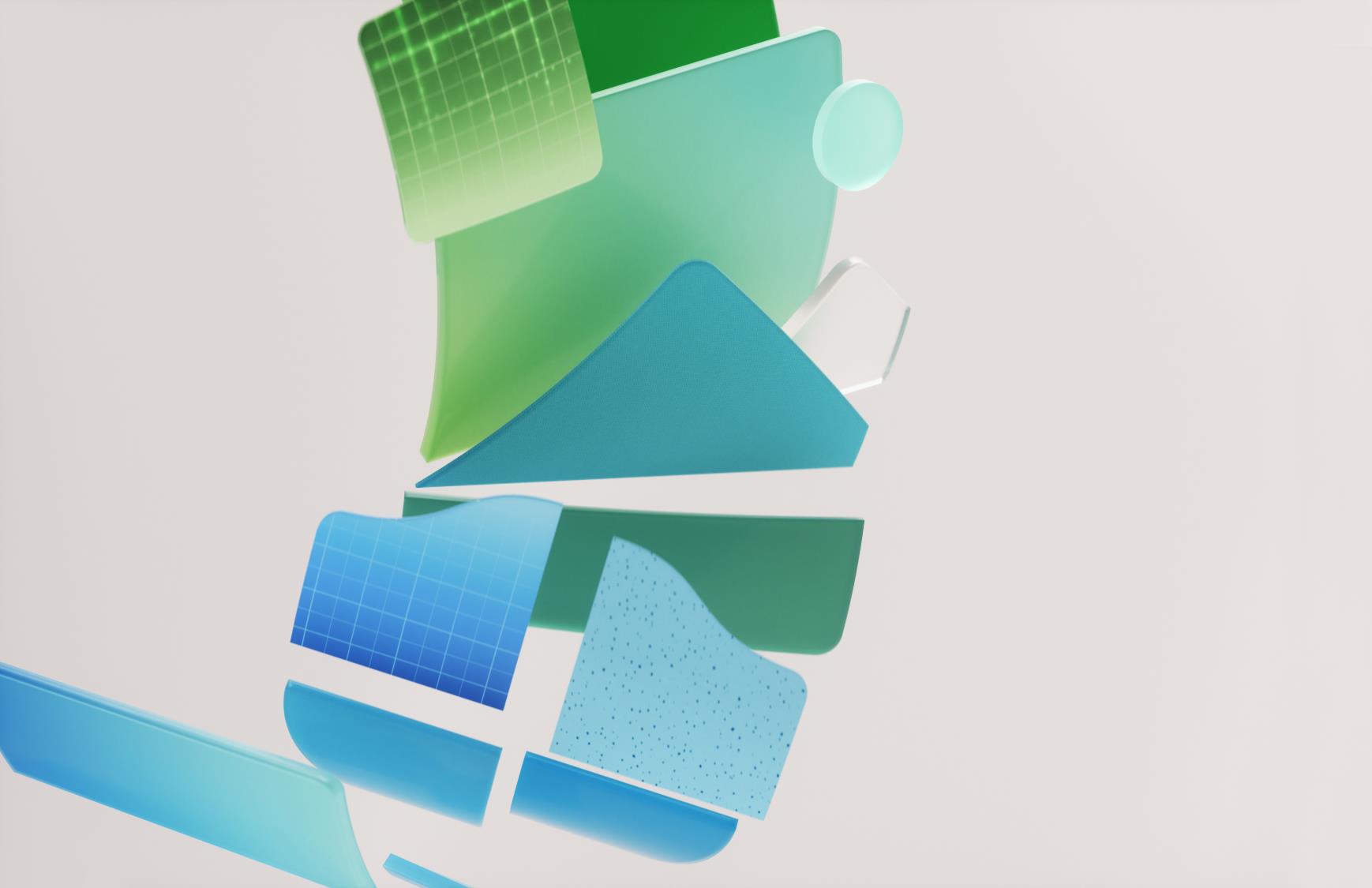 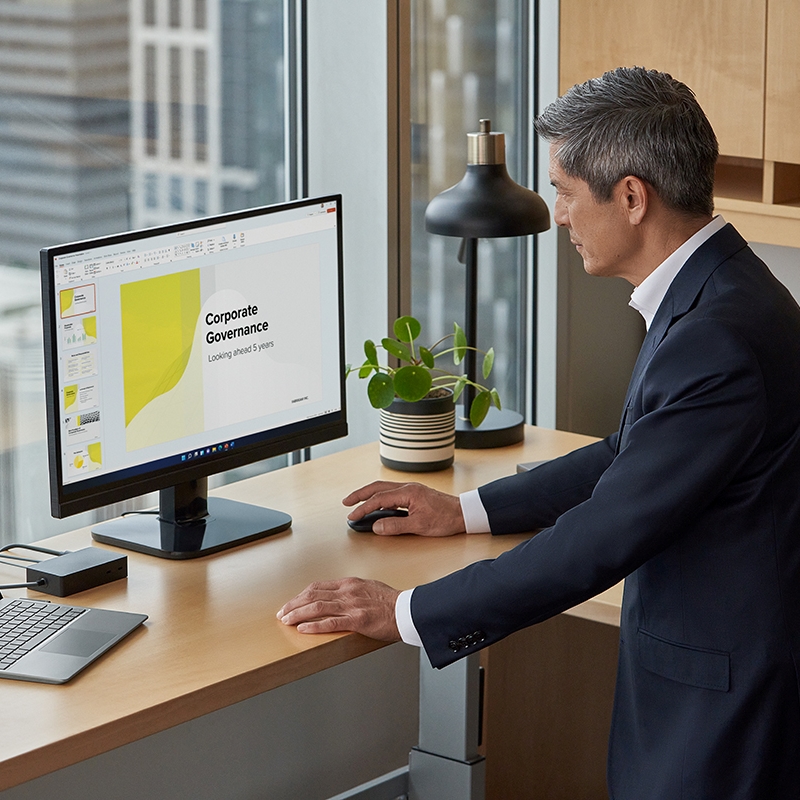 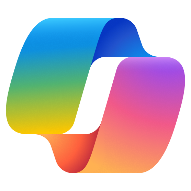 Copilot scenarios forLegal
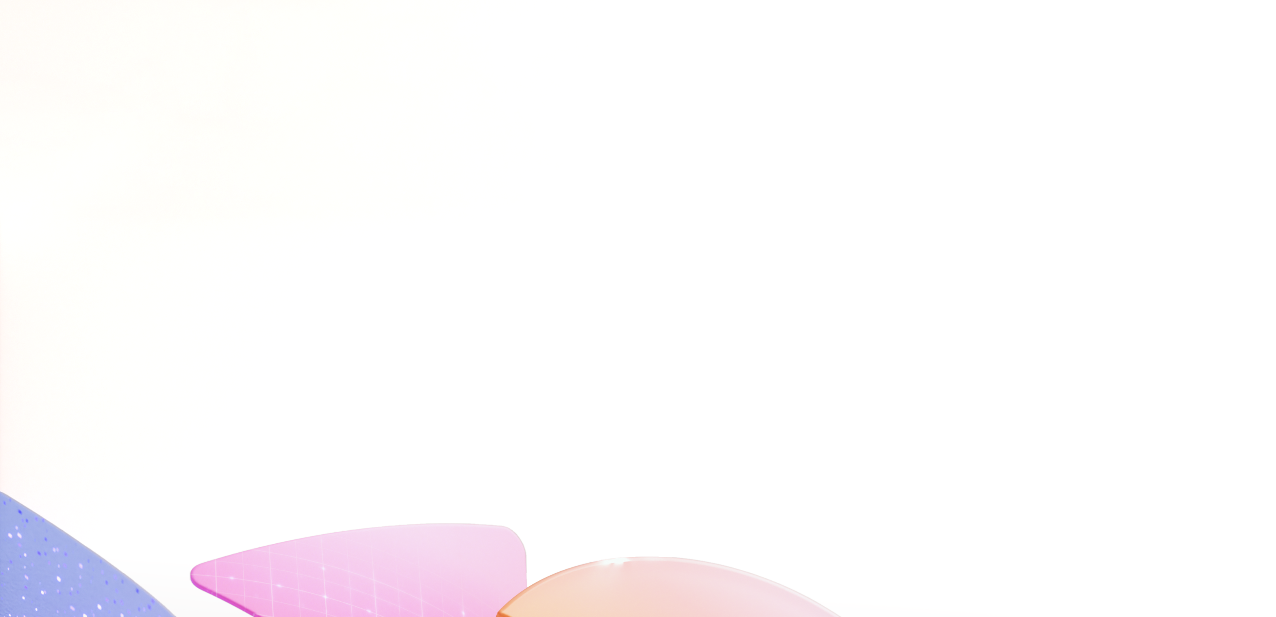 Copilot scenarios forLegal
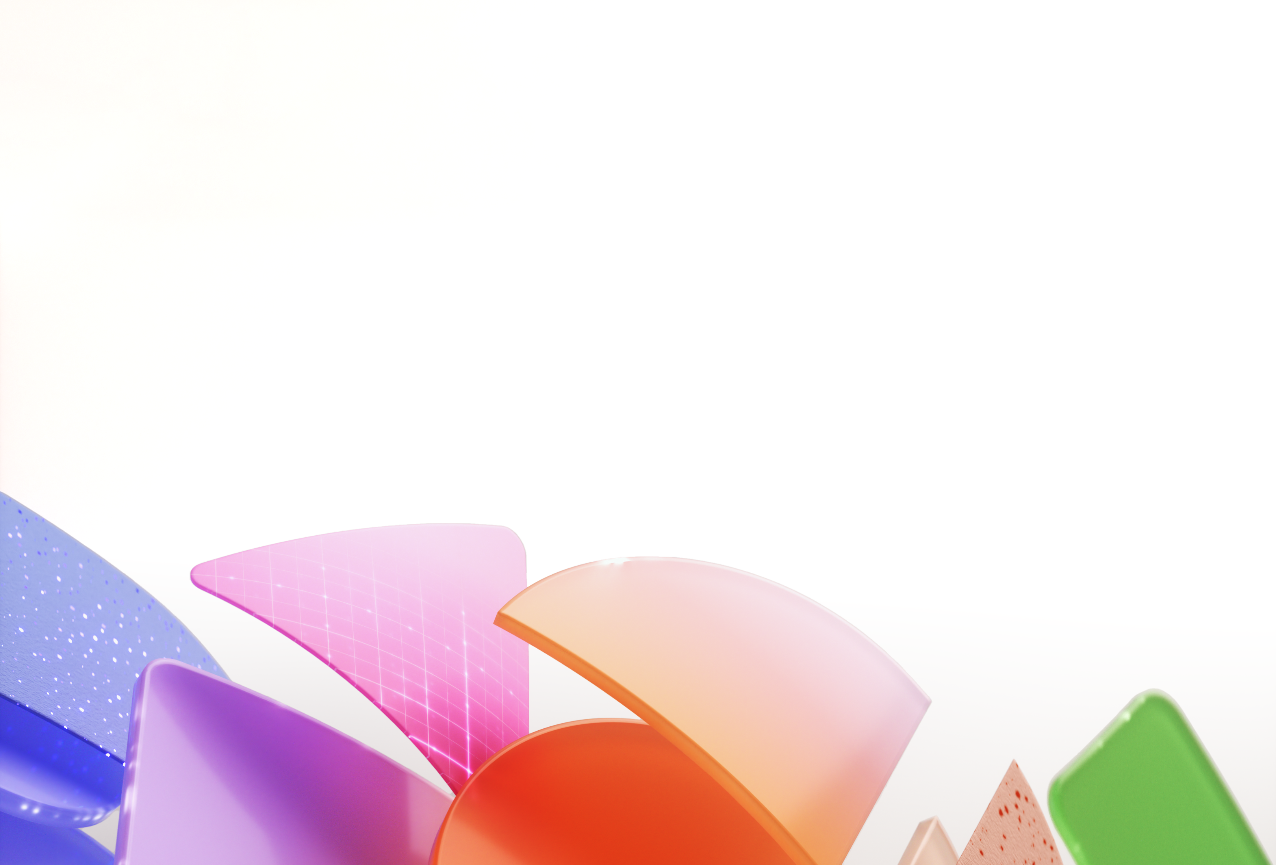 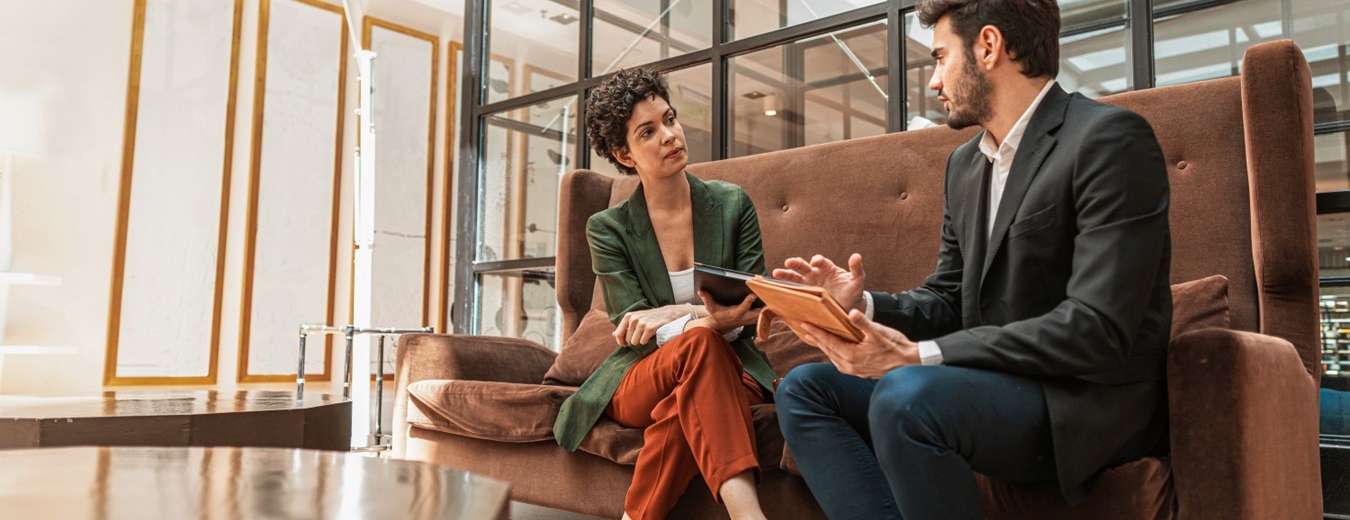 Overview and KPIs
Day in the life
Use case by role
KPIs play a crucial role in the sector, providing a compass to navigate toward success. Let's dive into KPIs for legal and how Copilot can assist.
See how real-life Legal pros are using Copilot in their day-to-day.
Copilot can simplify the tasks that Legal pros perform every day. Look at key use cases and how Copilot can be your AI assistant along the way.
Using Copilot in Legal
Transform Legal processes
Legal departments are navigating an increasingly dynamic and complex legal, regulatory, and compliance landscape. The workload is growing not just in volume, but in speed and complexity.  By harnessing the power of Microsoft Copilot, legal departments can transform how they work to meet these demands and enhance the efficiency, quality, and scale of their work to deliver broad impact.
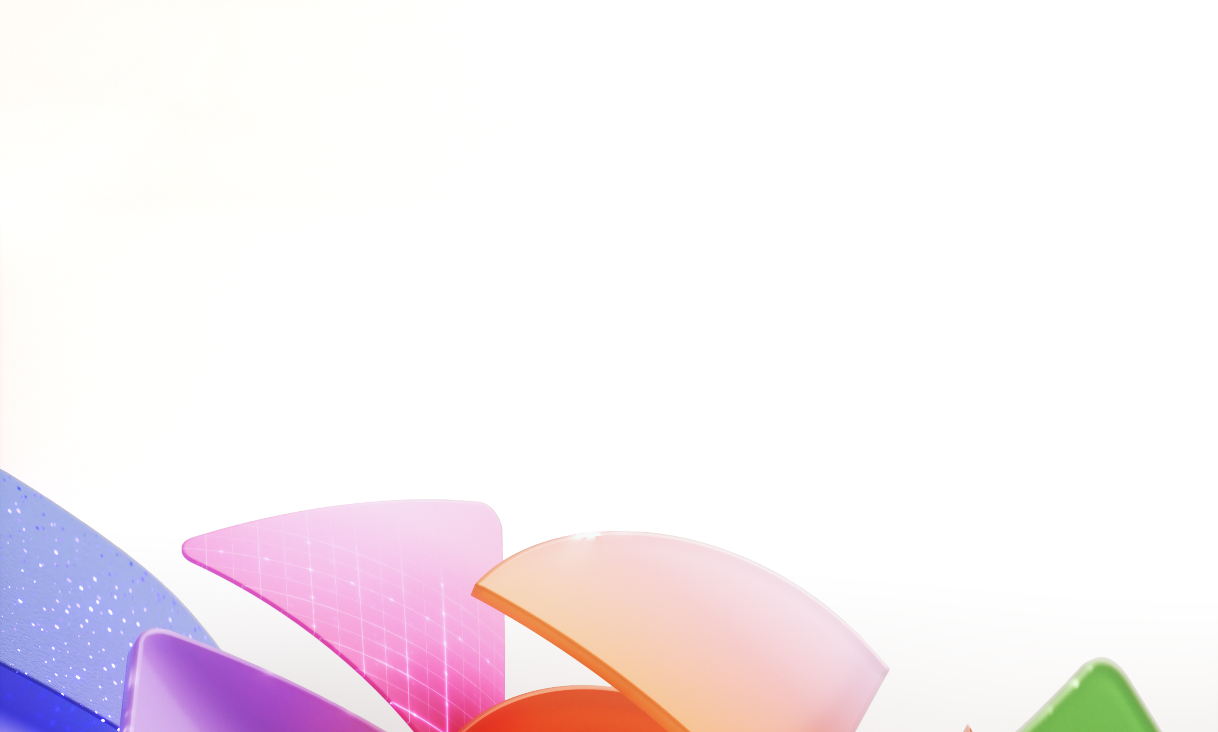 Goals and challenges
Contracting
Litigation
IP
Advisory services
Risk management
Microsoft Copilot opportunities to impact key KPIs
Reduce time spent on routine tasks, enhance work product quality, and improve client interactions to drive increased business velocity. Efficiently find relevant information to facilitate rapid decision making and draft guidance with clear and relevant advisory points.
Copilot assists Legal teams to deliver broad impact in their ability to advise clients, drive efficiencies, and optimize workflows.
Develop a compliance video
Quicker legal guidance
Quicker contract review
Licensing agreement negotiation
Speed legal advisory services
Copilot can assist with ...
Streamline transactional processes
Increase efficiency, understanding, and consistency of contract reviews for increased velocity and better decision making.
Drive efficiencies for regulatory and compliance workloads
Streamline and reduce time spent on researching, summarizing, analyzing, and drafting guidance for complex regulations and industry news and developments.
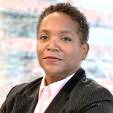 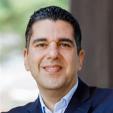 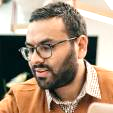 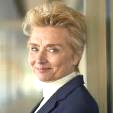 Legal roles
Attorney
General Counsel
Legal Project Manager
Paralegal
Improve employee experience
Revenue growth
Cost savings and avoidance
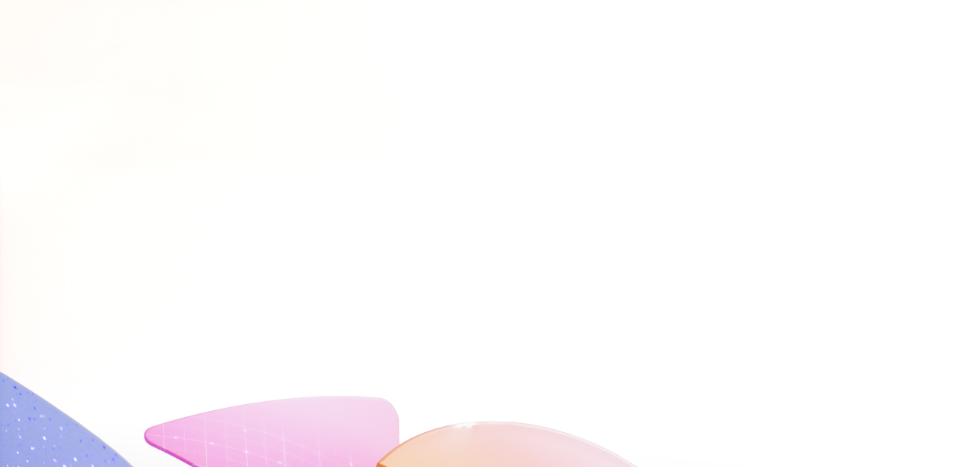 KPI – Outside counsel spend
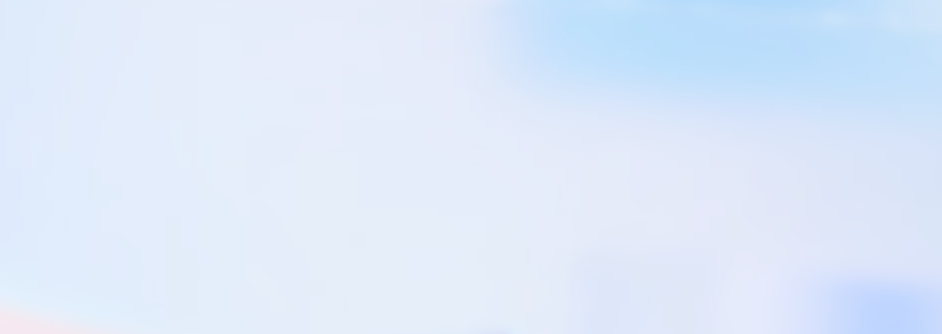 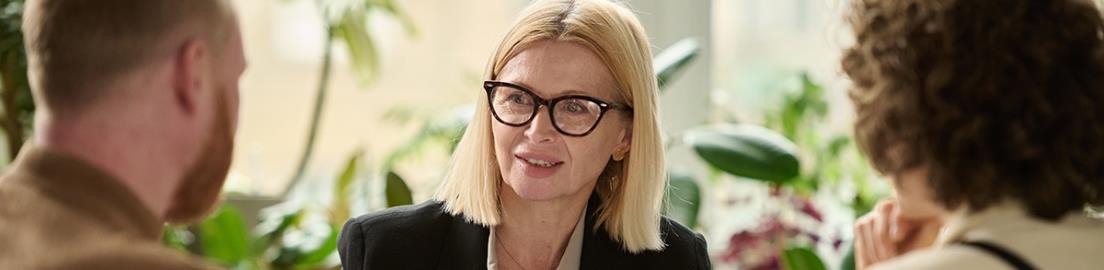 Roles
Reducing outside counsel spend can require input from:
Attorneys
Legal Project Managers
Paralegals
Legal teams can use Copilot to automate routine tasks to improve productivity, expedite processes, and increase client satisfaction. By improving these metrics legal team can bring work in house and become less reliant on outside legal counsel assistance.
How Microsoft Copilot can help reduce spending
Microsoft AI solutions
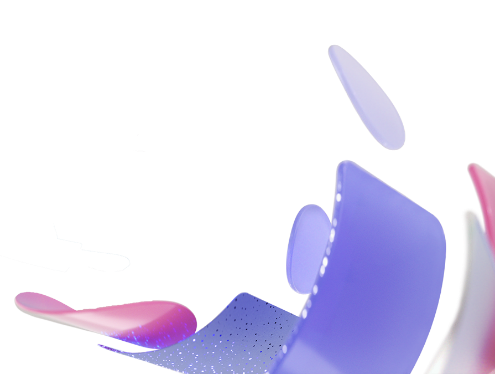 Optimizing Legal Workflows
Lower time spent on administrative tasks
Find knowledge and take action
Efficiently draft and format documents
Swiftly scan and summarize documents


Enhancing communications
Quickly draft communications to address concerns or questions
Explain complex topics to various audiences
Summarize recent interactions and focus on the most relevant topics
Copilot for Microsoft 365
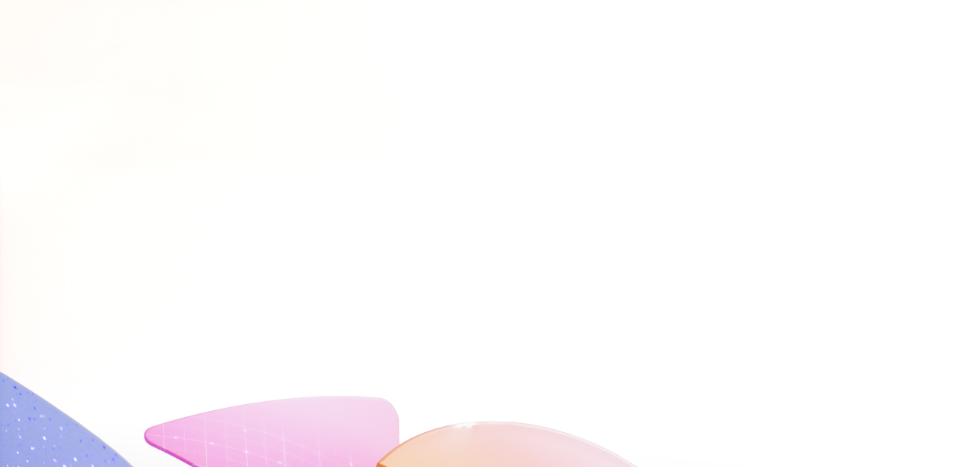 KPI – Cost per document review request
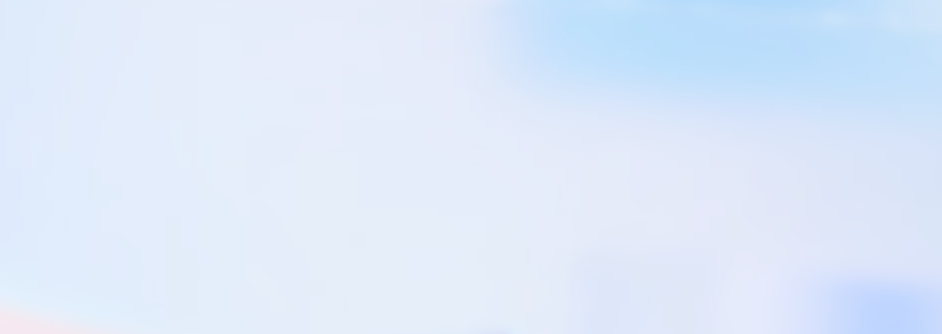 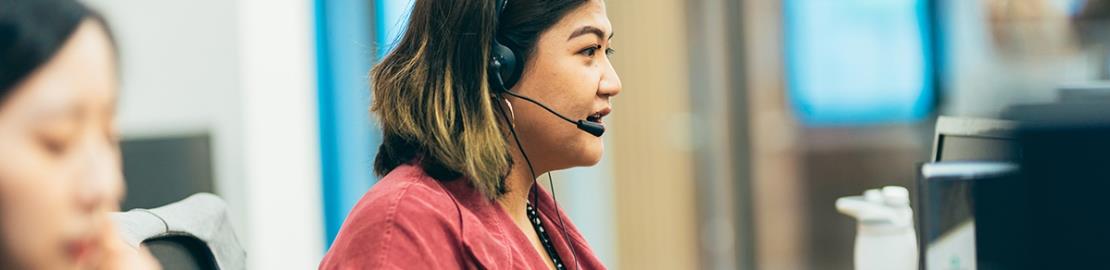 Roles
Average review time can require input from:
Attorneys
Legal Project Managers
Paralegals
Microsoft Copilot can help with lowering review times which in turn leads to increased attorney productivity and higher client satisfaction rates.
How Microsoft Copilot can help average review times
Microsoft AI solutions
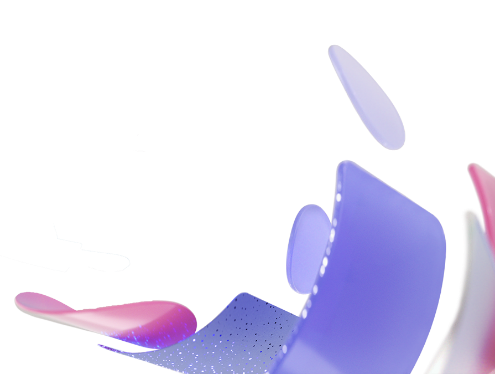 Optimizing Legal Workflows
Lower time spent on administrative tasks
Find knowledge and take action
Efficiently draft and format documents
Swiftly scan and summarize documents


Enhancing communications
Quickly draft communications to address concerns or questions
Explain complex topics to various audiences
Summarize recent interactions and focus on the most relevant topics
Copilot for Microsoft 365
Copilot for Service
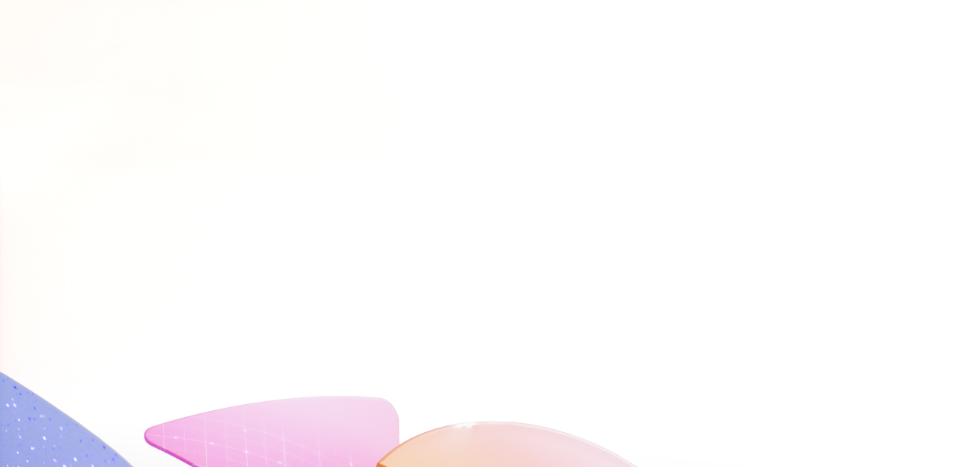 KPI – Speed legal advisory services
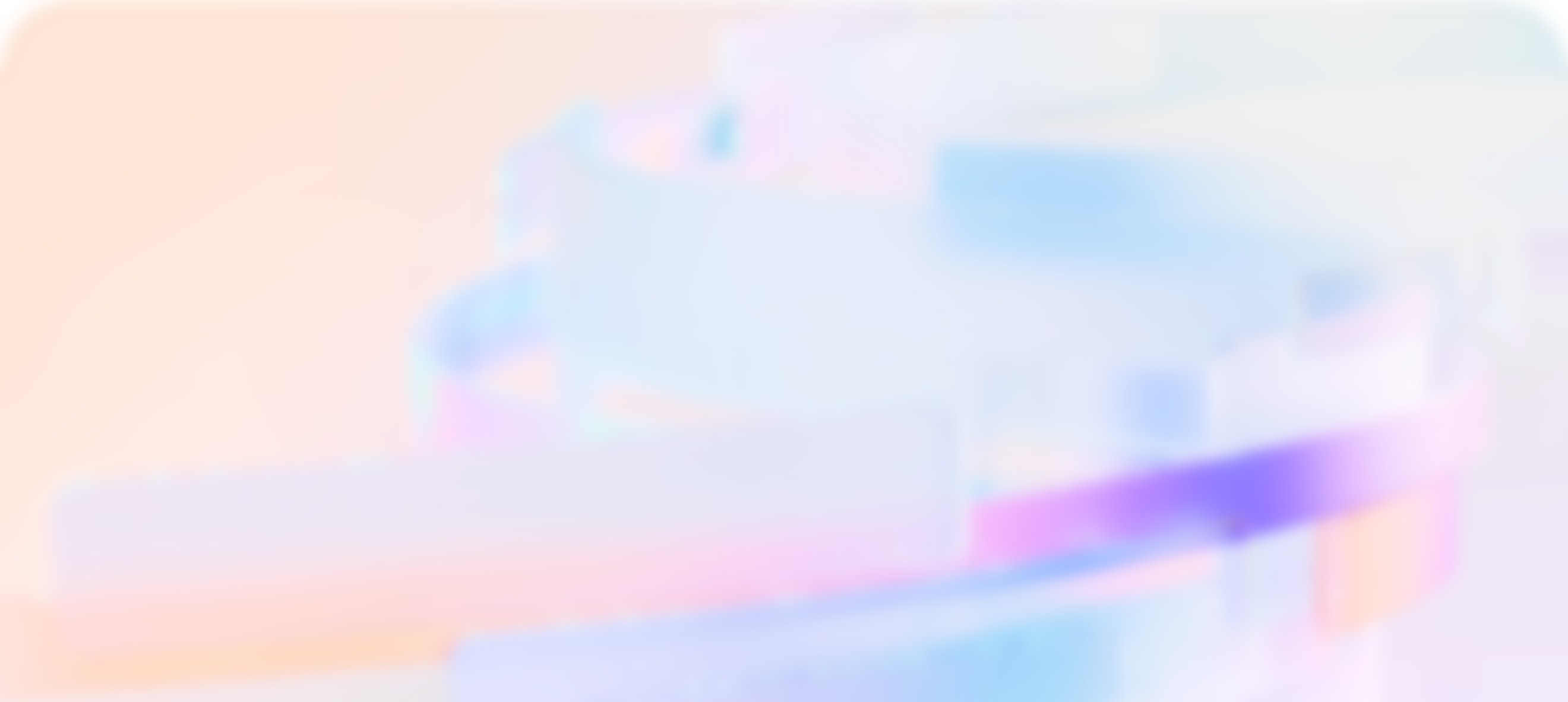 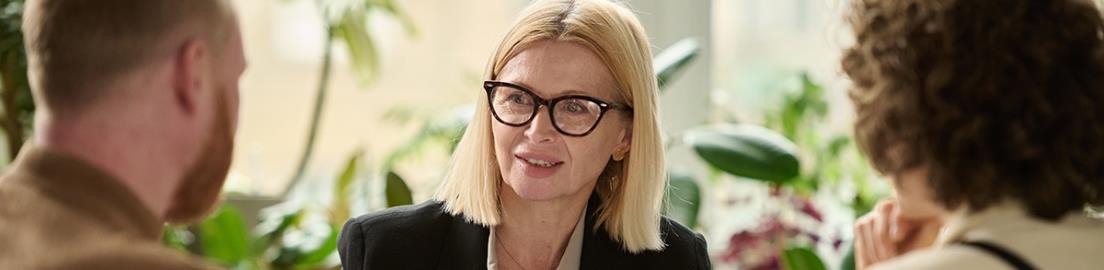 Roles
Enhancing legal advisory services can require input from:
Attorneys
Legal Project Managers
Paralegals
Legal teams can use Copilot to automate routine tasks to improve productivity, expedite processes, and increase client satisfaction.
How Microsoft Copilot can help enhance legal advisory services
Microsoft AI solutions
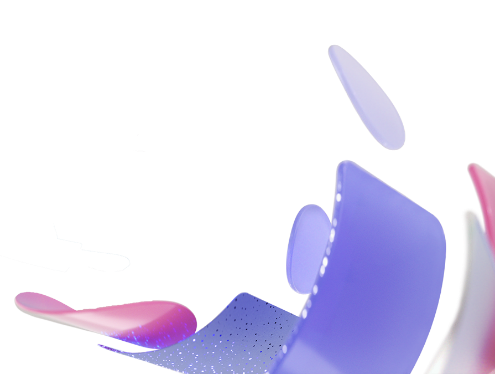 Optimizing Legal Workflows
Lower time spent on administrative tasks
Find knowledge and take action
Efficiently draft and format documents
Swiftly scan and summarize documents


Enhancing communications
Quickly draft communications to address concerns or questions
Explain complex topics to various audiences
Summarize recent interactions and focus on the most relevant topics
Copilot for Microsoft 365
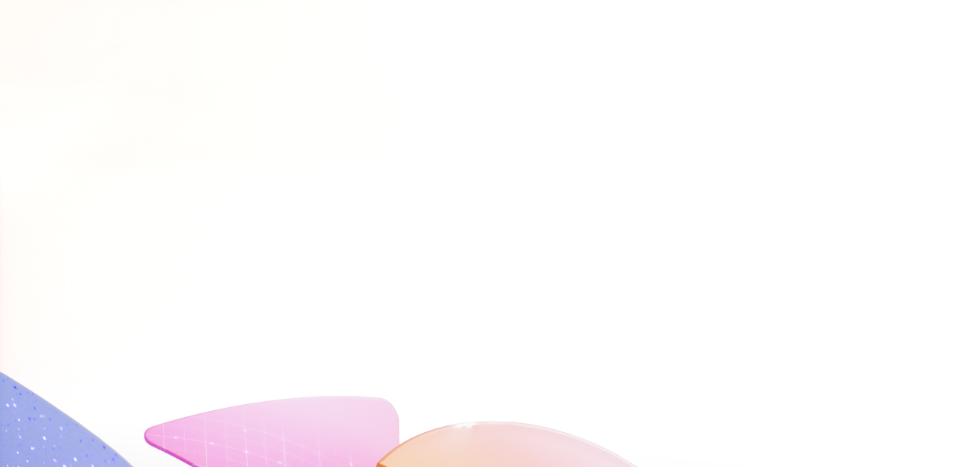 KPI – Streamline transactional processes
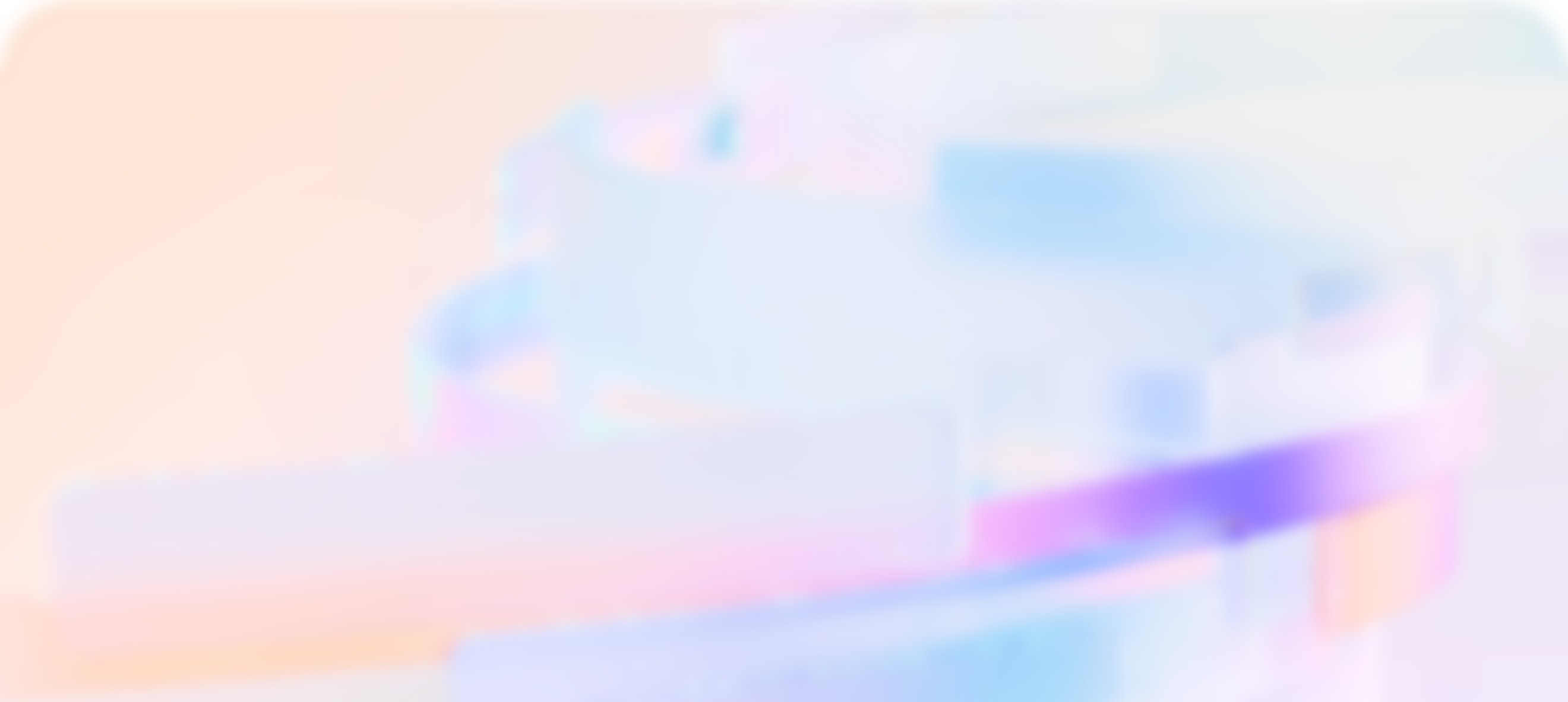 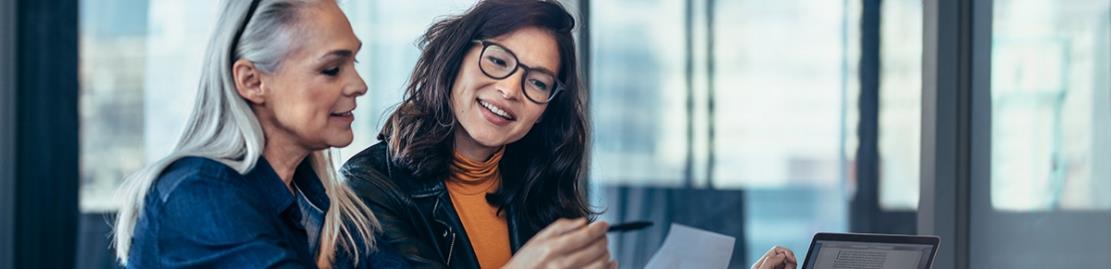 Roles
Enhancing legal advisory services can require input from:
Attorneys
Legal Project Managers
Paralegals
Copilot can increase efficiency, understanding, and consistency of contract reviews for increased velocity and better decision making.
How Microsoft Copilot can help streamline transactional processes
Microsoft AI solutions
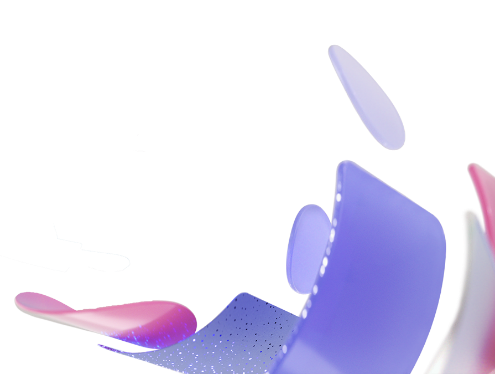 Advancing Review
Summarize complex documents 
Extract key clauses and terms
Highlight sections needing closer examination
Generate faster first drafts of contracts

Facilitating Decisions
Flag potential risks and unfavorable terms
Compare contracts for consistency
Synthesize information for decisions
Improve negotiation intelligence
Copilot for Microsoft 365
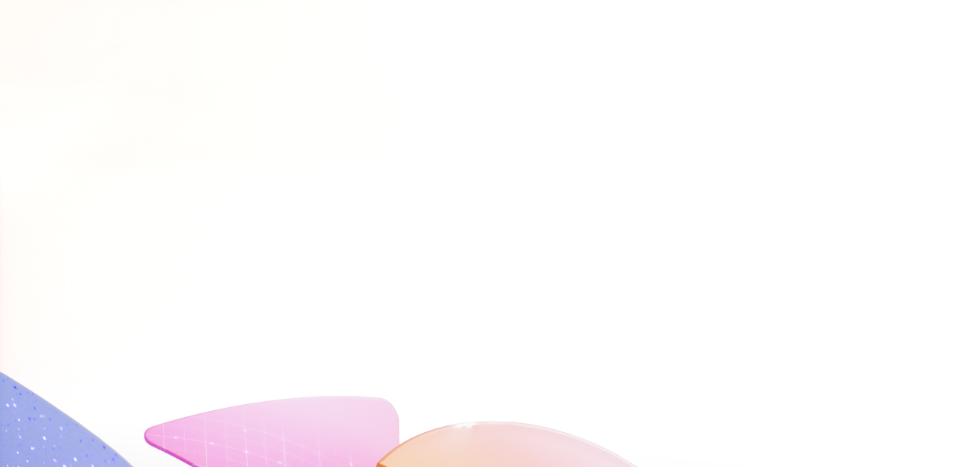 KPI – Drive efficiencies in regulatory compliance processes
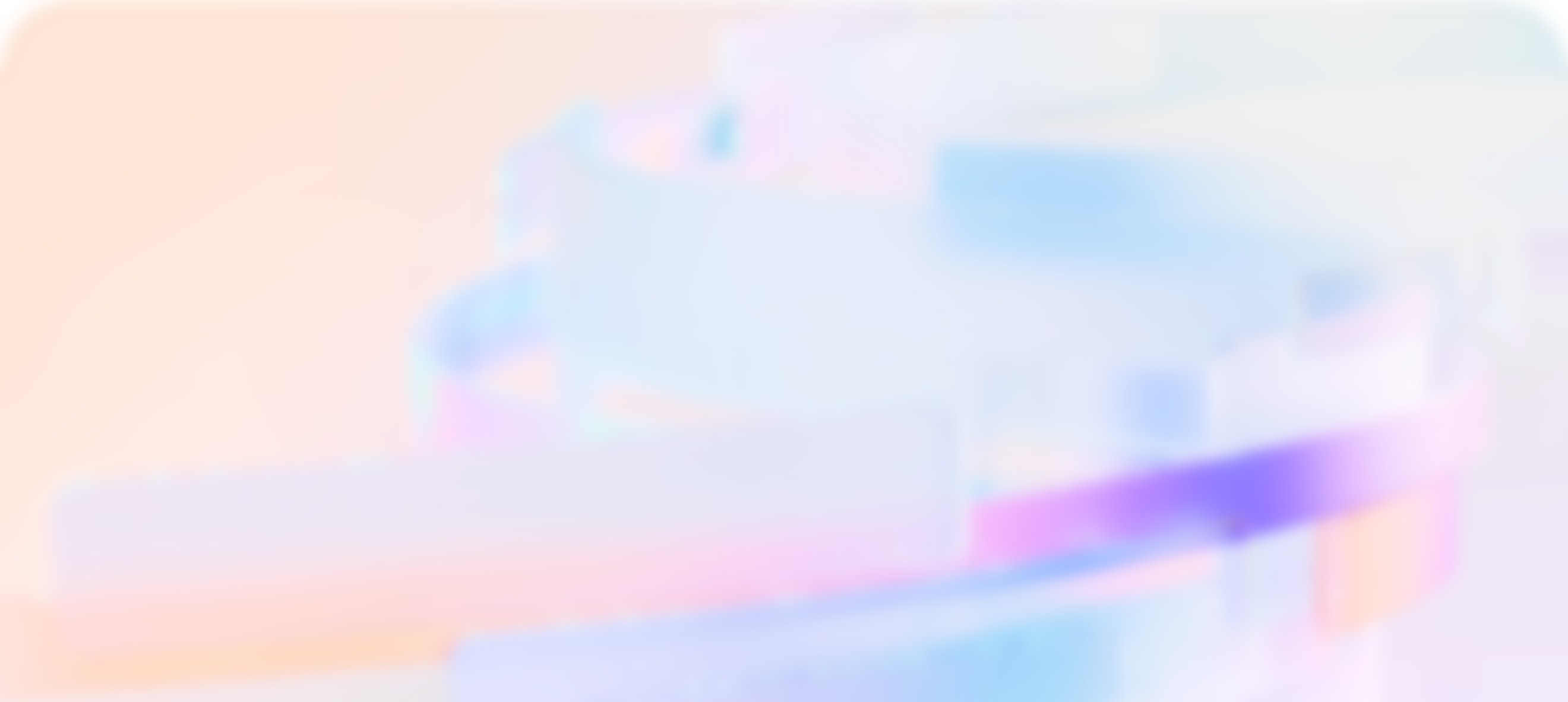 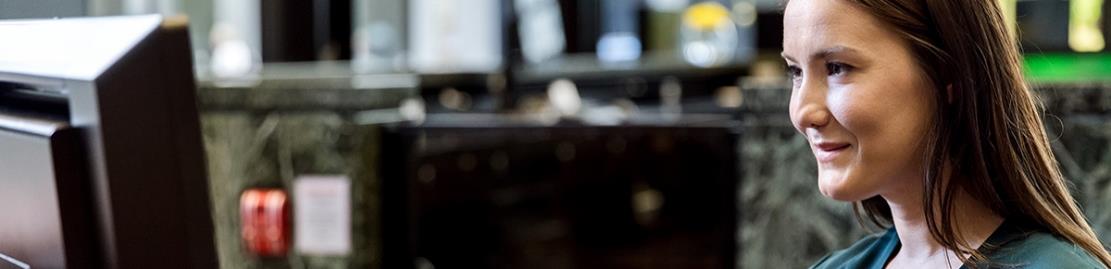 Roles
Driving efficiencies can require input from:
Attorneys
Legal Project Managers
Paralegals
Copilot can significantly enhance efficiencies and scalability in complex regulatory work. By summarizing regulations, streamlining analysis, and providing actionable insights, it empowers legal teams to stay ahead of the curve.
How Microsoft Copilot can help to drive efficiencies in regulatory work and compliance:
Microsoft AI solutions
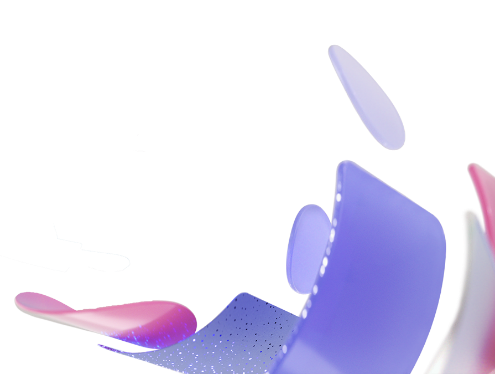 Assessing Regulations
Summarizes new regulations
Provides gap analysis with company policies
Researches relevant external information
Identifies possible risk mitigation strategies
Implementing Compliance
Generates checklists for compliance mapping
Provides sample language for drafting internal guidelines
Assists in drafting external communications
Copilot for Microsoft 365
Legal | Develop a compliance video (Microsoft Copilot only)1
Microsoft Copilot
Get started
Compliance
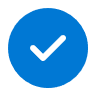 Value benefit
KPIs impacted
Cost Savings
Employee experience
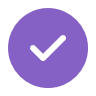 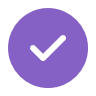 1. Create critical images for video
2. Develop video script
3. Create production schedule
Request Copilot to develop an image of an eagle to use as a training mascot to produce a new training curriculum.
Ask Copilot to draft the script in which the team, acting as hypothetical news reporters, narrates “breaking news” compliance issues to develop a creative training film.
Request Copilot draft a production schedule to keep the project on-track. Copilot can help ensure that multiple team members and resources, were efficiently tracked for a complex filming environment.
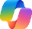 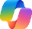 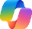 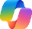 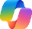 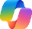 Copilot
Copilot
Copilot
Copilot
Copilot
Copilot
Avoid costs by reducing reliance on graphic designer.
Copilot drafts complex script sections for an important compliance training video based on existing compliance documentation, saving the team dozens of hours in writing.
Copilot drafts a production schedule based on the script and a list of resources to enable alignment and cohesion on-set.
6. Wrote coordination emails
5. Research compliance topics
4. Develop video backgrounds
Ask Copilot to write professional emails to assist in coordinating filming and communicating updates.
Use Copilot to research “ripped from the headlines,” compliance stories to develop 1-pagers hosted on the team’s SharePoint site as a training aid to the film.
Ask Copilot to generate draft images of backgrounds for the video.
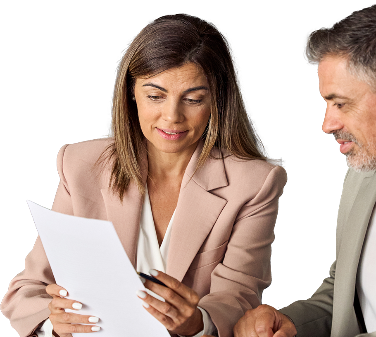 Write professional emails to summarize updates and communicate critical information to the team.
Collect and summarize real news stories describing complex compliance cases, saving hours of research.
Copilot creates images from a brief, written, description, to assist in describing sets to production managers for the film.
1Access Copilot at copilot.microsoft.com or the Microsoft Copilot mobile app and set toggle to “Web”.
Legal | Quicker legal guidance
Copilot for Microsoft 365 (includes Copilot Studio plug-ins)
Customize
Compliance
Transactional processes
Advisory services
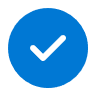 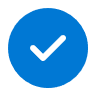 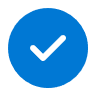 Value benefit
KPIs impacted
Cost Savings
Employee experience
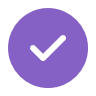 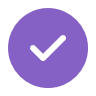 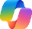 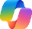 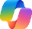 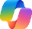 Copilot
+Copilot Studio
Copilot
Copilot
Copilot
1. Research regulation
2. Prepare comprehensive analysis
3. Collaborate with stakeholders
Use Copilot1 to search for existing internal information such as emails, chat, and SharePoint documentation. Then have Copilot2 augment with industry articles and any other relevant external information.
Use Copilot2 to create comprehensive analysis including the regulation’s provisions, implications, and compliance requirements and map to your company’s existing policies.
Use Copilot in Teams to schedule meeting with internal stakeholders to get inputs on how to address gaps and what updates are to be made in policies.
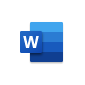 Copilot in Word
Quickly get up to speed with he most relevant information
Identify key trends and analyze impacts
Transcribe notes to incorporate into the required documentation updates.
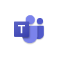 Copilot in Teams
6. Create external communications
5. Develop risk assessment strategies
4. Create internal guidelines
Take advantage of Copilot in Word’s assistance in drafting external communications such as press releases, and FAQs for clients.
With work previously done, use Copilot1 to help analyze case law, enforcement actions, and industry best practices.
Leverage Copilot1 to provide sample language for drafting legal advice and content based on data collected from internal sources, external sources on new regulations and legal systems of record. You can then finalize your guidelines and update policies and procedures.
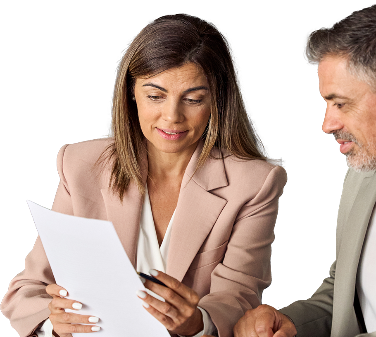 Generate a first draft more quickly.
Prepare risk assessment frameworks and risk-mitigating clauses for contracts.
Rapidly finalize your guidelines and make required updates to policies and procedures
1Access Copilot at copilot.microsoft.com, the Microsoft Copilot mobile app, or the Copilot app in Teams, and set toggle to “Work”.
2Access Copilot at copilot.microsoft.com or the Microsoft Copilot mobile app and set toggle to “Web”.
Legal | Quicker Contract review
Copilot for Microsoft 365 (includes Copilot Studio plug-ins)
Customize
Advisory services
Transactional processes
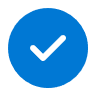 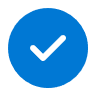 Value benefit
KPIs impacted
Revenue growth
Employee experience
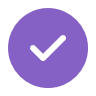 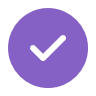 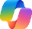 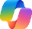 Copilot1
+Copilot Studio
Copilot
1. Summarize email conversation
2. Ask for contract submission
3. Review the contract
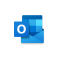 Copilot in Outlook
Aks Copilot1 to summarize an email thread about a memorandum of understanding (MOU) Use the references to jump to the email to gain more context.
Ask Copilot in Outlook to respond to the email with a few suggestions for updates to the MOU and then ask contact to submit to the legal review platform.
Ask for specific details from a complex contract document such as the duration or payment terms. Then summarize key contract terms and note any items related to disputes in the Legal system. Use the links to get additional details and speed the review
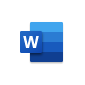 Copilot in Word
Save time reviewing long email threads to pull out the essential information
Copilot will draft a professional email with the necessary details including links to the legal review platform for submissions from only a few bullet points.
Speed a contract review by asking Copilot to search for the information you need and then jumping right to the specific areas needing further review.
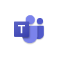 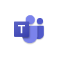 Copilot in Teams
Copilot in Teams
6. Create briefing notes
5. Catch up on review meeting
4. Compare two agreements
Ask Copilot in Teams to create a brief for the legal counsel to use when meeting with the customer to finalize the contract.
Use the Recap to understand the key items discussed on the meeting and then ask Copilot in Teams to create a meeting report with a list of all of the contract updates required.
Ask Copilot in Word to compare two agreements and list the results in a table and also include areas addressed in one agreement and not the other.
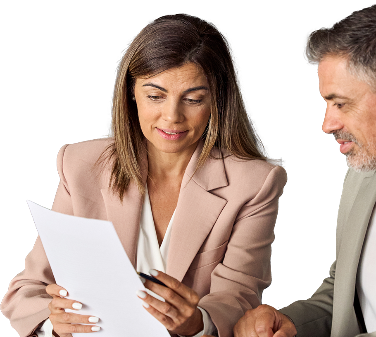 Prepare for a customer meeting by asking Copilot to summarize existing relationships and recent interactions.
Create a set of formal meeting minutes for client records  in a format that you specify with thing such as an attendance list, action items, disagreements, and key points.
Copilot can compare key legal positions even if you don’t provide specific areas and lay out differences and potential missing provisions.
1Access Copilot at copilot.microsoft.com, the Microsoft Copilot mobile app, or the Copilot app in Teams, and set toggle to “Work”.
Legal | Quicker Contract review
Copilot for Microsoft 365
Get started
Advisory services
Transactional processes
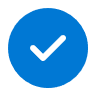 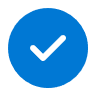 Value benefit
KPIs impacted
Revenue growth
Employee experience
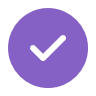 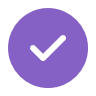 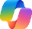 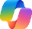 Copilot
Copilot
1. Summarize email conversation
2. Ask for contract submission
3. Review the contract
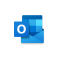 Copilot in Outlook
Have Copilot1 summarize an email thread about a memorandum of understanding (MOU) Use the references to jump to the email to gain more context.
Ask Copilot in Outlook to respond to the email with a few suggestions for updates to the MOU and then ask contact to submit to the legal review platform.
Ask Copilot1 for specific details from a complex contract document such as the duration or payment terms. Then summarize key contract terms. Use the links to get additional details and speed the review
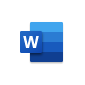 Copilot in Word
Save time reviewing long email threads to pull out the essential information
Copilot will draft a professional email with the necessary details including links to the legal review platform for submissions from only a few bullet points.
Speed a contract review by asking Copilot to search for the information you need and then jumping right to the specific areas needing further review.
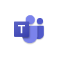 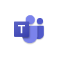 Copilot in Teams
Copilot in Teams
6. Create briefing notes
5. Catch up on review meeting
4. Compare two agreements
Ask Copilot in Teams to create a brief for the legal counsel to use when meeting with the customer to finalize the contract.
Use the Recap to understand the key items discussed on the meeting and then ask Copilot in Teams to create a meeting report with a list of all of the contract updates required.
Ask Copilot in Word to compare two agreements and list the results in a table and also include areas addressed in one agreement and not the other.
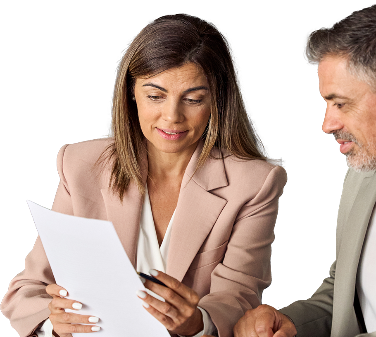 Prepare for a customer meeting by asking Copilot to summarize existing relationships and recent interactions.
Create a set of formal meeting minutes for client records  in a format that you specify with thing such as an attendance list, action items, disagreements, and key points.
Copilot can compare key legal positions even if you don’t provide specific areas and lay out differences and potential missing provisions.
1Access Copilot at copilot.microsoft.com, the Microsoft Copilot mobile app, or the Copilot app in Teams, and set toggle to “Work”.
Legal | Licensing Agreement Negotiation
Copilot for Microsoft 365
Get started
Advisory services
Transactional processes
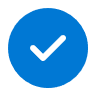 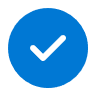 Value benefit
KPIs impacted
Revenue growth
Employee experience
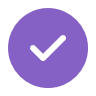 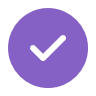 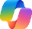 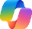 Copilot
Copilot
1. Meet with the counterparty
2. Draft term sheet
3. Conduct negotiations
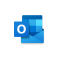 Copilot in Outlook
Use Copilot in Teams to transcribe the notes during the meeting to capture discussion royalties, territory, duration, and other key negotiation points.
Using meeting notes to get started, use Copilot1 to create the preliminary term sheet.
Use Copilot in Word to help analyze the counterparty’s proposed terms.
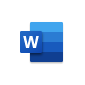 Copilot in Word
Conduct effective meetings across legal team and with other departments (e.g. cybersecurity) and summarize notes and action items
Retrieve relevant chats, emails, and documents faster
Analyze large amounts of text to better understand the proposed terms
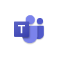 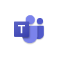 Copilot in Teams
Copilot in Teams
6. Finalize the agreement
5. Finalize negotiations
4. Surface legal insights
After reaching consensus, Copilot in Outlook generates draft of the licensing agreement incorporating the decisions made. The legal review team makes necessary adjustments.
In meeting, Use Copilot in Teams to assist with real-time language suggestions, ensuring clarity and precision and flags potential pitfalls.
Use Copilot2 to find comparable agreements to provide real-time legal insights, and check for compliance requirements to ensure adherence to patent law and regulations.
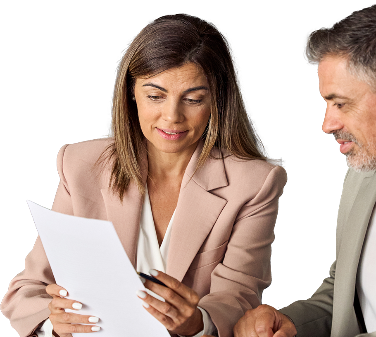 Draft emails and schedule meetings for relevant stakeholders with appropriate information and tone for audience
Generate legal research based on topics, keywords, sources, and provide insights and recommendations
Improve quality of data-driven decisions with autogenerated analyses based on user prompts
1Access Copilot at copilot.microsoft.com, the Microsoft Copilot mobile app, or the Copilot app in Teams, and set toggle to “Work”.
2Access Copilot at copilot.microsoft.com or the Microsoft Copilot mobile app and set toggle to “Web”.
Legal | Legal strategy development
Copilot for Microsoft 365 | Copilot Studio
Customize
Advisory services
Outside counsel spend
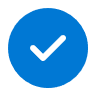 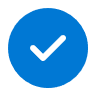 Value benefit
KPIs impacted
Cost Savings
Employee experience
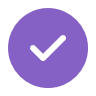 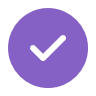 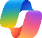 Copilot
1. Case data aggregation
2. Similar case analytics
3. Strategy formulation
Use Microsoft Copilot1 to aggregate publicly available case information. Copilot Studio can be used to add information from your company’s cases, by connecting to your system of record.
Prompt Copilot2 to analyze relevant cases to identify strategies that have been used previously, which could be applicable to the current situation.
Based on the analysis, have Copilot2 suggest legal strategies that align with the nuances of the current case or provide recommendations on case similarities to the current legal challenge.
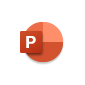 Copilot in PowerPoint
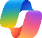 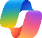 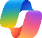 Copilot
+Copilot Studio
Copilot
Copilot
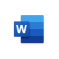 Copilot in Word
Collecting case data ensures a comprehensive foundation for analysis.
Analyzing similar cases helps identify what strategies have been effective in the past.
Formulating strategies provides a starting point for legal argumentation and defense.
6. Outcome analysis
5. Preparation assistance
Use Copilot2 to summarize case decisions to add to your legal system of record.
Ask Copilot in PowerPoint and Copilot in Word to assist in preparing case presentations and documentation, ensuring all materials are thorough and persuasive.
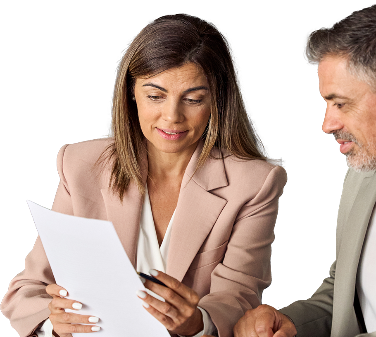 Analyzing outcomes helps in refining strategies for future cases.
Assisting in preparation ensures that all case materials are thorough and persuasive.
1Access Copilot at Copilot.Microsoft.com or from the Windows taskbar or Edge browser and set toggle to “Web”.
2Access Copilot at Copilot.Microsoft.com, from the Windows taskbar or Edge browser, or in the Copilot app in Teams, and set toggle to “Work”.
A day in the life of a Corporate Counsel
Copilot for Microsoft 365
Get started
~1 hour per week
Areas of investment: Strategic insights
Faster analysis and delivery
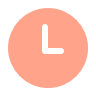 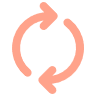 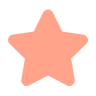 Benefits
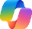 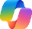 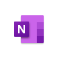 Copilot
Copilot
Copilot in OneNote
Amandais a Corporate Counsel
7:00 am
8:00 am
9:00 am
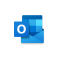 Copilot in Outlook
Amanda needs insights from industry analyst coverage provided in email newsletters heading into the day and uses the Outlook mobile application to get ahead on the train ride to the office.
Amanda uses Copilot to catch up on the status of a project with teammates who start their day six hours ahead of her local time.
Amanda needs to generate training materials for client meetings to prepare them for the risks of a new product business space and wants some ideas to get started.
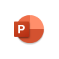 Copilot in PowerPoint
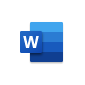 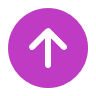 Copilot in Word
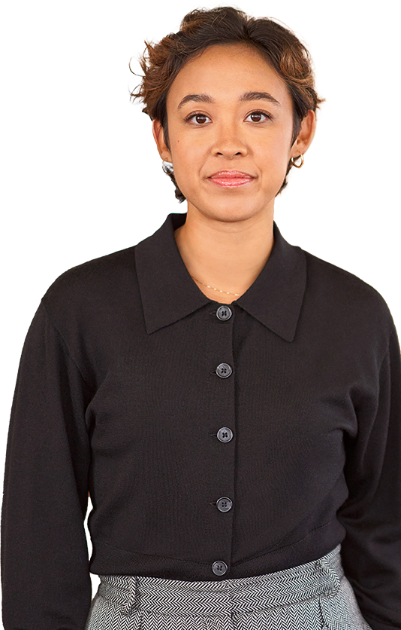 Summarize in Outlook Mobile with one click.
Summarize the recent emails regarding “Fabrikam Premium for AI." Flag any where I am specifically mentioned highlighting any action items requested of me.
Create a slide summarizing the arguments made by the US Department of Justice against Adatum Technologies in its antitrust case.
4:00 pm
2:00 pm
11:00 am
Amanda uses Copilot to generate an update for the team that summarizing the day’s progress and current project status.
Amanda attends a client meeting on an upcoming product release and uses OneNote to turn her notes into an action focused memorandum for her teammates.
Amanda must analyze the terms of a new regulation to understand how it impacts what the company can charge its customers for its new cloud services.
Draft a message to my team with the current status [items opened/items outstanding/items closed] of Fabrikam Premium for AI based upon the emails and Teams messages received in the last 24 hours.
Clean up my meeting notes and produce a memo for my team. Flag action items noted for follow up and note any person who should engage.
What limitations does the regulation in this document create that might limit my ability to charge customers fees for cloud services?​‌​‌​‌ Provide references to specific elements of the document describing these limitations.
1Access Copilot at Copilot.Microsoft.com, from the Windows taskbar or Edge browser, or in the Copilot app in Teams, and set toggle to “Work”.